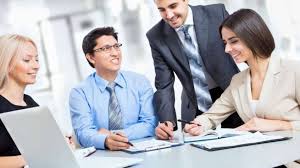 Упутство за ученике:
Данашња наставна јединица је предвиђена за час утврђивања из области резултати пословања предузећа. На следећем слајду презентације приказана је табела, ваш домаћи задатак је да је попуните са појмовима и садржајем који не достаје. Уколико нисте у могућности да сами направите табелу, можете је нацртати, попунити и доставити путем google/classroom  учионице. Ученици се упућују на уџбеник стране 74, 75, 76 и 77.
СРЕЋАН РАД!!!
УКОЛИКО ПОСТОЈИ НЕШТО НЕЈАСНО, ПИТАЈТЕ,  РЕШИЋЕМО ТО ЗАЈЕДНО! МОЖЕТЕ УРАДИТИ ЕВАЛУАЦИЈУ ЧАСА И ДОСТАВИТИ.